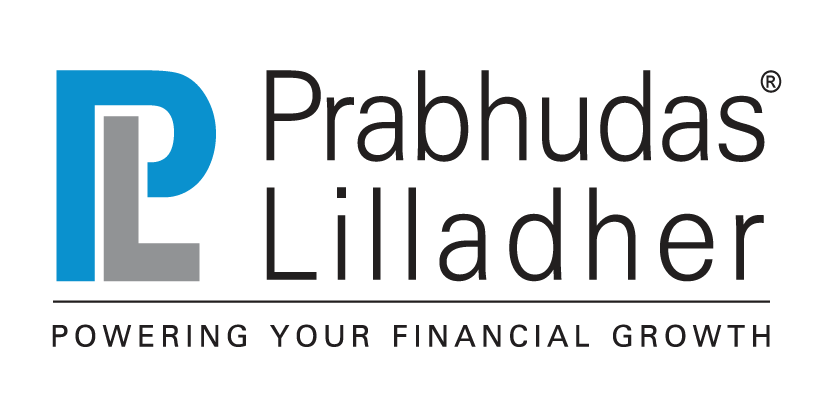 www.plindia.com
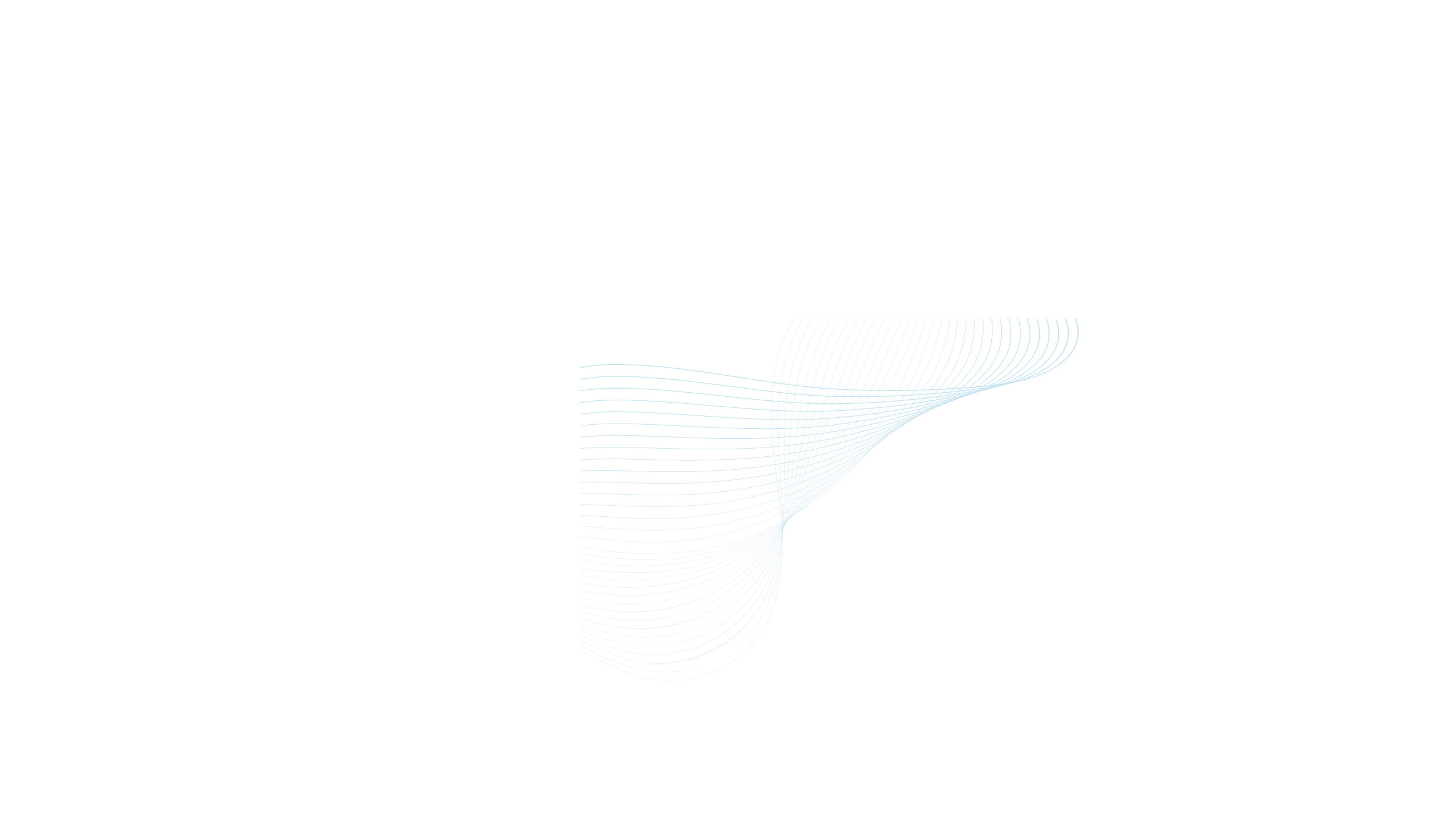 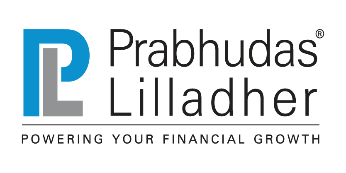 Quant Investing
in
India’s Golden Decade
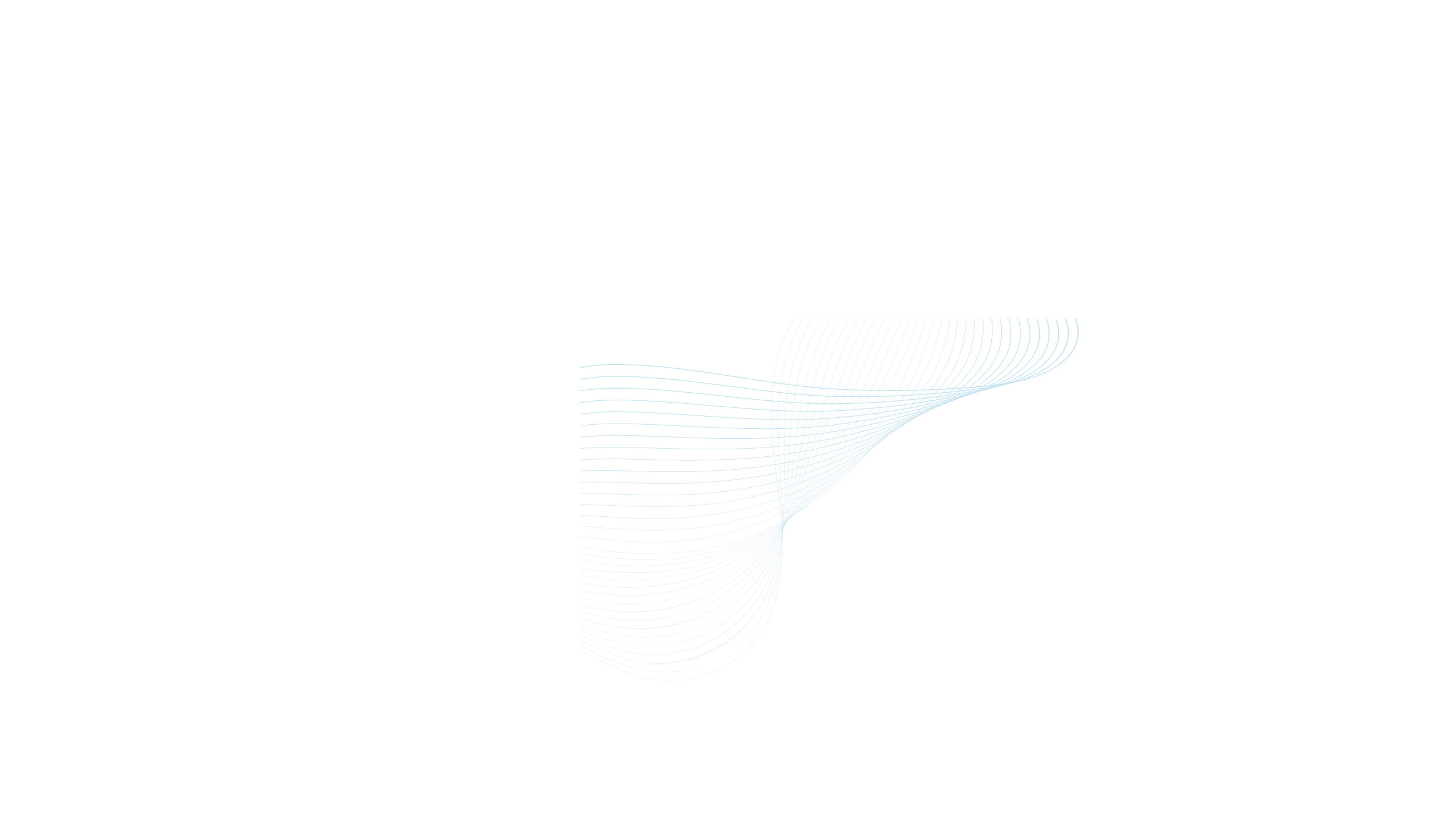 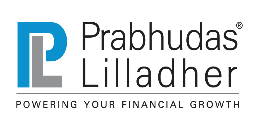 Quant investing is simply Adaptive Investing
What is adaptive investing?
Your Behavior with friends parents children work colleagues staff changes based on relationship
Your clothing and footwear based on occasion, weather, place - formals in office, casual shorts for beach holiday, jacket for winter holiday, sports shoes during playing, office shoes, suit during formal events
Your Medication will also change based on your illness, You will not take the same tablet for different health problems.
If your behavior, clothing and medication can adapt why shouldn’t your investing style ? 
Your language can’t change based on country due to personal limitations but google translate app helps you communicate in different languages across the world
Similarly your investing style can’t change based on personal limitations ,using data driven quant processes and a rules based approach,  you can mitigate these shortcomings and be an adaptive investor 
You have to adopt to asset classes, regimes, sectors, themes, and factors 
Someone says no for gold or debt but in some cycle only gold and debt can save you. 
Someone says no for PSU but for 2 years only PSU banks, PSE companies, Defense companies have generated returns. Being adaptive means being open to change 
Someone says no for value investing but only value is working 
So being adaptive, balanced and disciplined is the only way to sustainable success in life and investing
3
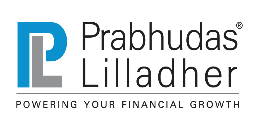 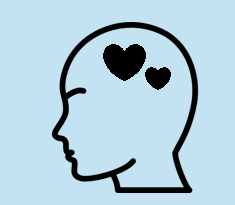 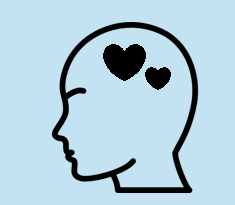 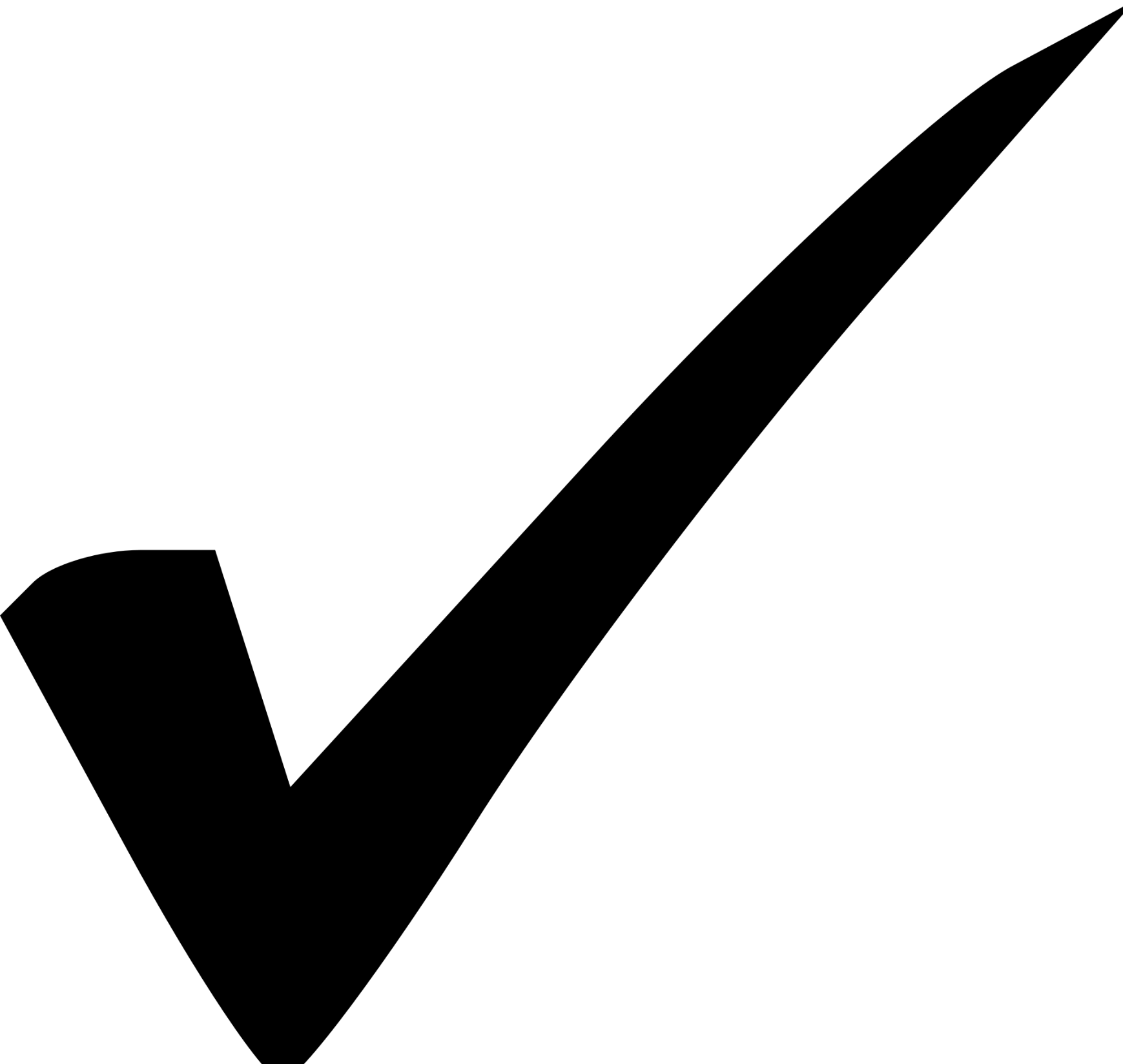 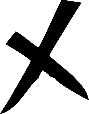 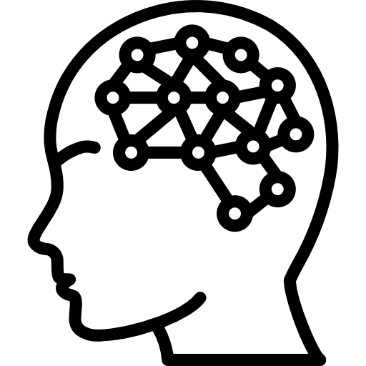 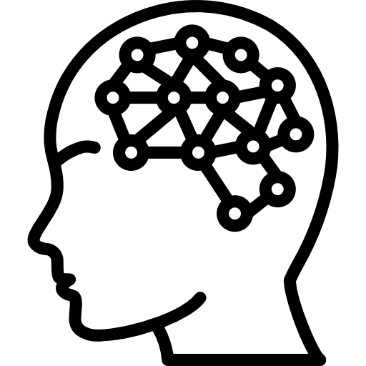 +
We let go of the emotions
We retain the intelligence
Humans are emotional
Humans are intelligent
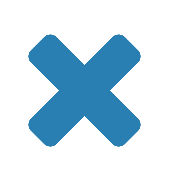 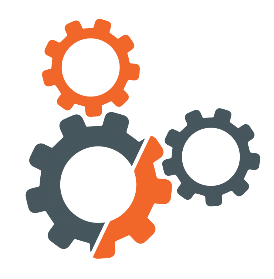 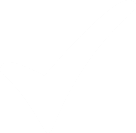 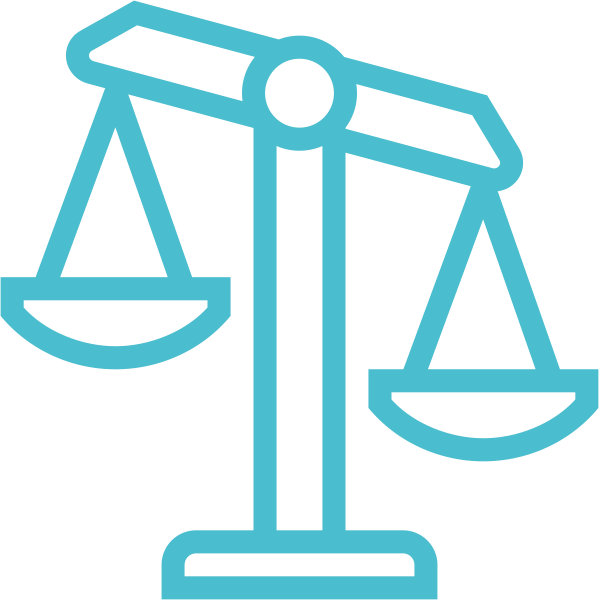 We make
Processes & Rules
We don’t
make Decisions
4
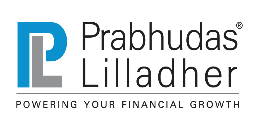 How does it work: Recipe for consistency
INPUTS + PROCESS = OUTPUT
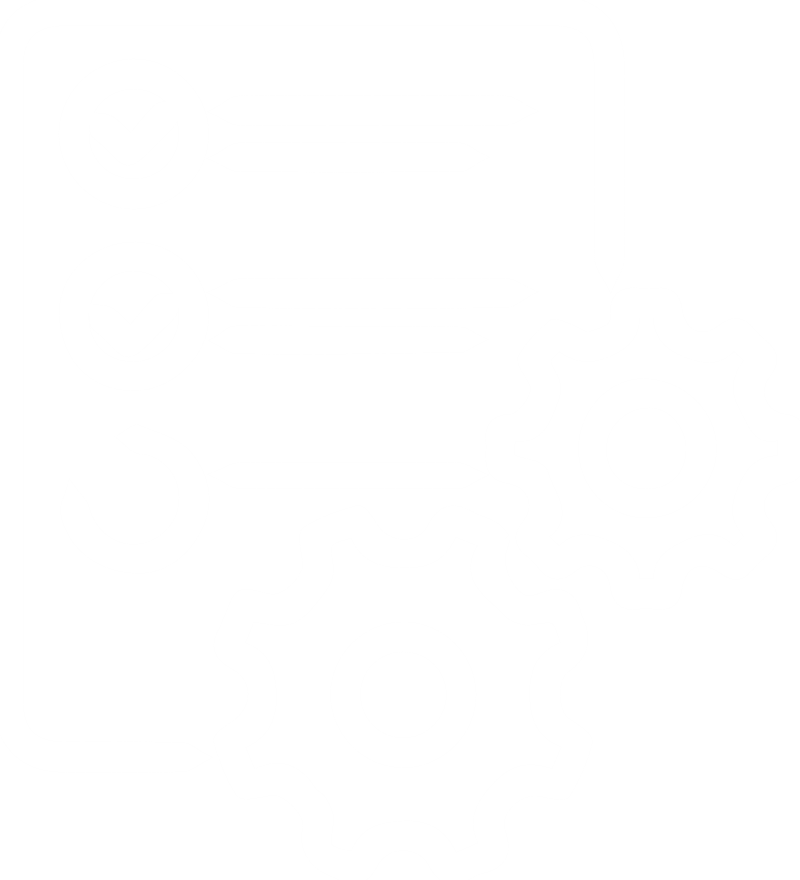 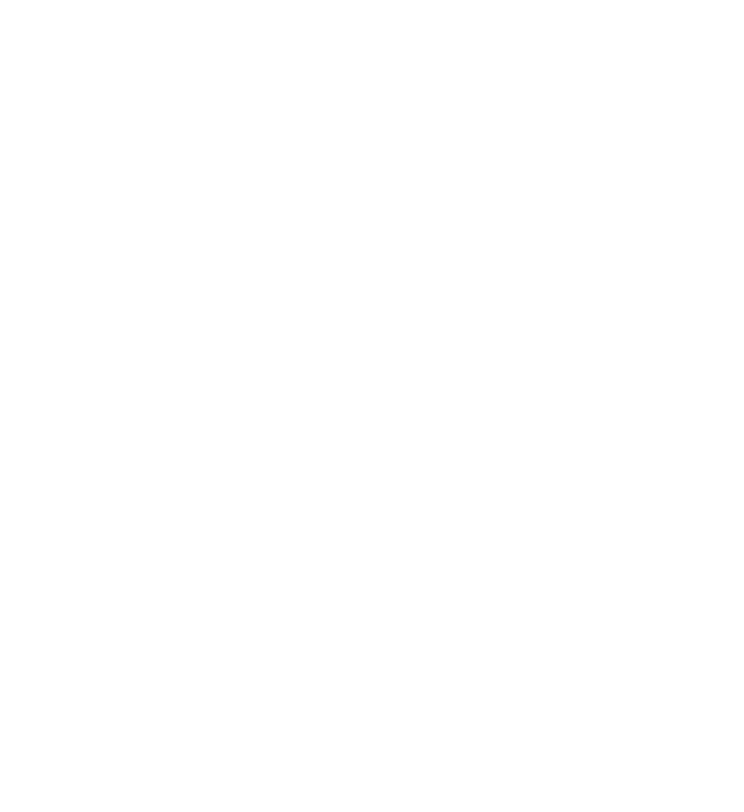 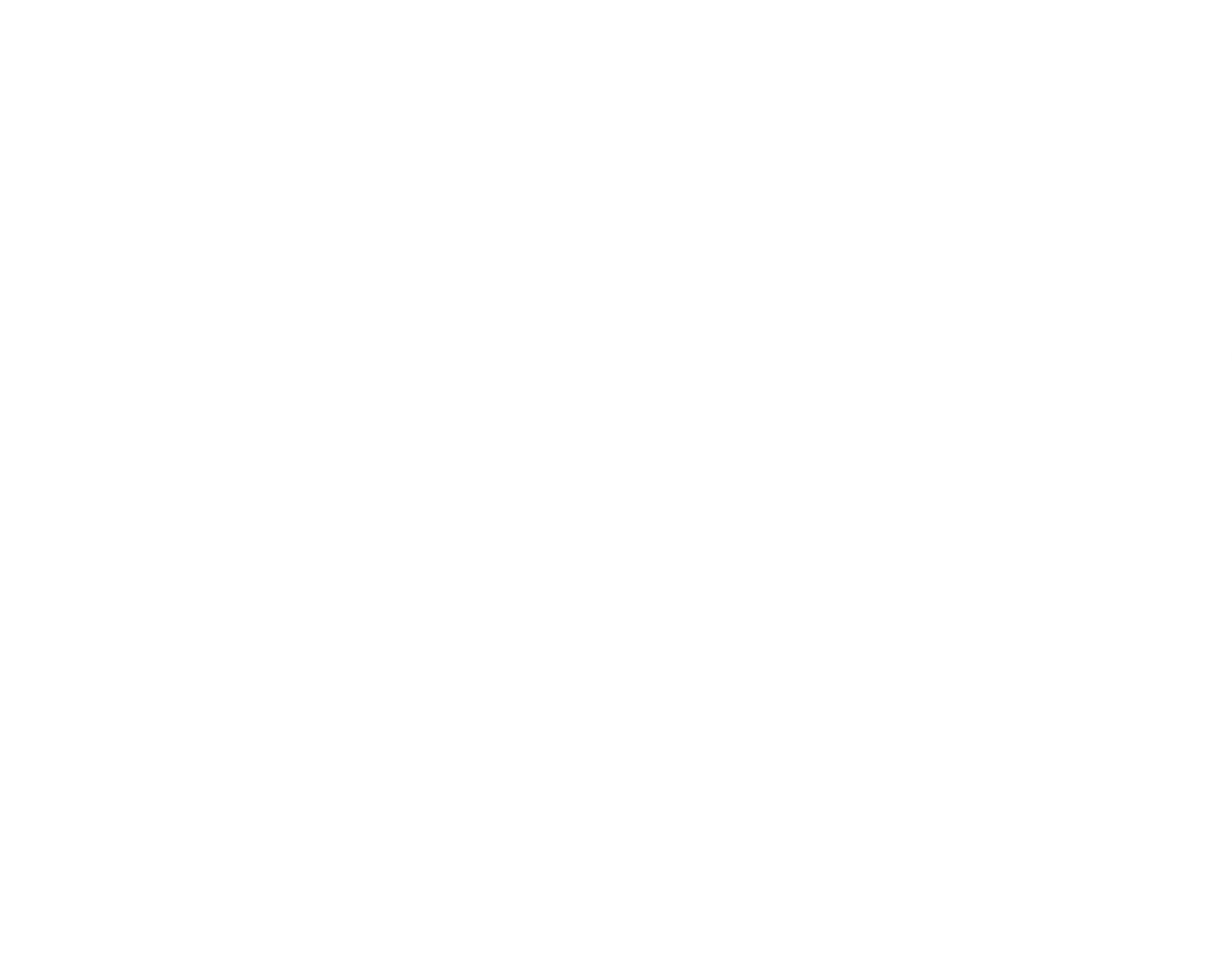 Inputs

Diverse Data Sets
Strategy Objective
Strategy Design
Investment Team
Research team
Programming team
Process

Strategy Framework
Macro Factors
Equity Factors
Data Processing
Model with Rules
Risk management 
Factors
Output

What to buy
When to buy 
How much to buy 
When to sell
Review & Refine

Performance Model
Output Rules
Risk management 
Refine if required
5
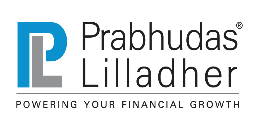 How does it work: Recipe for consistency
What, How Much, When to Buy
Objective Insights
Sophisticated back-tested quant models
Fund Manager designs strategy, lays down strategy objectives and framework
Fund Manager Executes
Research Analysts and Programmers use extensive data sets
Investment Decision
What, How Much, When to Sell
Team carefully monitors and reviews model and performance with a focus on improving models and outcomes
6
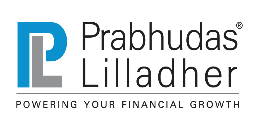 Growth of Active, Passive and Quant Funds Globally
Source : BCG, Morningstar, Morgan Stanley Research. Note: Based  on data as of July 31st July 2017
7
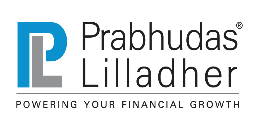 Quant Funds are holding more share than Traditional Asset ManagersIn USA
Quant includes Index Funds, ETFs, Smart ETFs and Active Quant. 
Source : Economist
Additionally, As of October 2022, Quant-driven MF schemes in Active space (i.e. w/o passive ETFs etc.) are less than 0.5% of India’s Total Mutual Fund AUM. In contrast in 2019, ~35% of Market capitalization was owned by Quant-driven funds in USA.
8
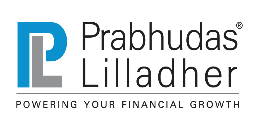 Under-performance of Active Mutual Funds
Note: Data is as on 27th January, 2023
Source : AceMF
9
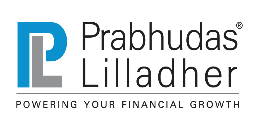 Growth of Quant Funds in INDIA
150x
Note: Data is as on 27th January, 2023
Source : AceMF
10
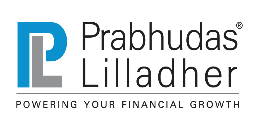 Out-performance of Quant Funds in INDIA
Note: Data is as on 27th January, 2023
Source : AceMF
11
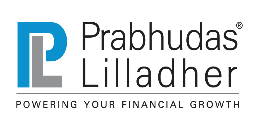 Out-performance of Factors Against Benchmark
Note: Data is as on 27th January, 2023
Source : AceMF
12
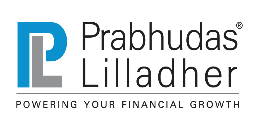 Computers Manage More U.S. Stocks Than Humans Do
U.S. public equities (worth $31 trillion) by type
15.1%
Assets held by Companies
35.1%
Automatically Managed Funds
25.3%
Assets held by other owners*
24.3%
Funds Managed by Humans
*Governments, insurance, foreigners
Sources: Russel 3000, Federal Reserve, Bloomberg, Morningstar, EFT.com, HFR, Preqin and JPMorgan Chase via The Economist
13
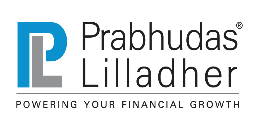 Asset Allocation Matters The Most
1.8%
Market Timing
2.1%
Other Factors
4.6%
Security Selection
91.5%
Assets Allocation
Source: *Brinson, Hood, Beebower. “Determinants of Portfolio Performance”. Financial Analysts Journal. July-August 1986; Brinson, Singer, Beetbower. “Determinants of Portfolio Performance II: An Update”. Financial Analysts Journal. May-June 1991.
Note: Domestic Equity, international Equity, Composite Debt & Precious Metals are Nifty 50, S&P 500, Corporate Bond & Gold Respectively.
14
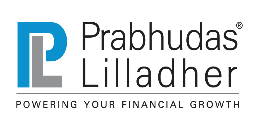 Multi Asset Out-performs Single Asset on a Risk-adjusted basis
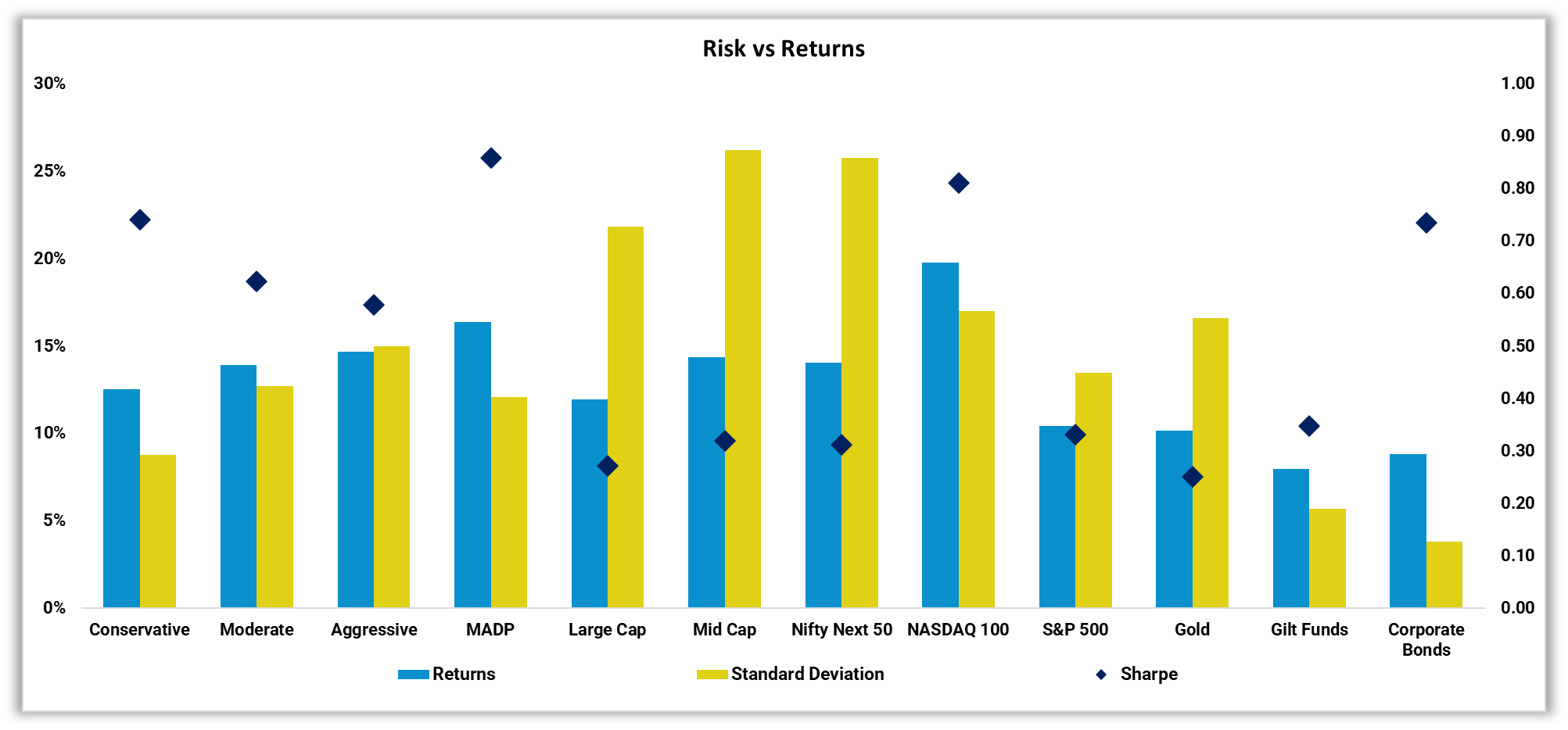 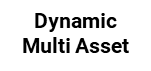 Data from 31st August 2006 till 31st March 2022.
15
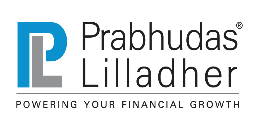 International
U.S. Equity Funds & ETFs
Emerging & Developed Market Equities Funds & ETFs
Other International Funds & ETFs
Fixed Income
Corporate Bonds
Gilt Funds
Liquid Funds
MADP relies on tactical diversification across asset classes to reduce volatility, manage risk and deliver superior risk adjusted returns across market cycles
Precious Metals
Gold
Silver
Domestic Equity
Largecaps
Midcaps
Smallcaps
Sector Funds
Style & Factor Funds
Alternates
REITs
INVITs
16
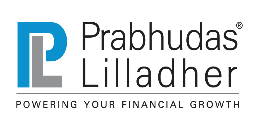 Proprietary Factors for Dynamic Asset Allocation
The Macro factor captures domestic & global economic growth cycles and inflation regimes to arrive at asset allocation decisions
Macros
Value factor tracks the absolute and Relative fundamental valuations & relative technical valuations across asset classes to gauge risk reward amongst various asset classes
Value
Proprietary Factors for Dynamic Asset Allocation
The Liquidity  factor tries to capture interest rate cycles, money supply, Fund Flows and global monetary regimes that have implications on global liquidity, to quantify the regimes into contractionary and expansionary in order to support asset allocation decisions
Liquidity
Trend factor captures  absolute & relative momentum along with technical risk reward, across all asset classes and style factors
Trend
Captures Sentiment in Equity Markets, Global Risk Appetite, Relative value amongst asset classes, Quantitative risk reward, Volatility Regimes, Tactical Entry-Exit Opportunities for Risk Management, Profit Booking and Capturing short term alpha. The risk factor helps to arrive at changes in asset allocation decisions by identifying inflection points in asset class cycles.
Risk
17
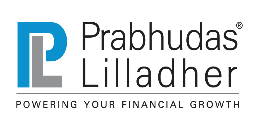 MADP Strategy
What MADP Does differently VS Traditional long only Equity Investing
Invests in a portfolio diversified across asset classes: Equity, Debt, Precious Metals
Avoids Concentration to only one asset class
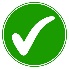 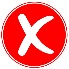 Uses a Data Driven, Rules based & Quant Model Driven Decision making
Eliminates Fund Manager or Emotional Bias - Does not take decisions Based on Judgement, Experience & Intuition
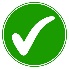 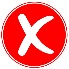 Invests through bluechip instruments like ETFs and Index Funds
Does not use Futures, Options and Leveraged products. Eliminates Stock Selection Risk
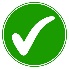 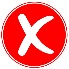 Works across different market cycles and economic regimes for consistent risk adjusted returns
Long only Equity Strategies perform only in bull markets
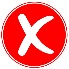 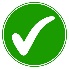 Uses a dynamic regime based Multi Factor Approach
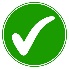 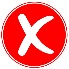 Does not Stick to only one style or factor while Investing
Is only suitable for investors with a higher risk profile and sophisticated understanding of risk
Works across investors of multiple risk profiles
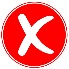 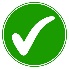 18
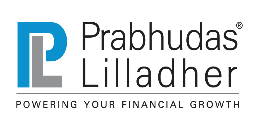 Why QUANT – Not MAN vs MACHINE but MAN with MACHINE
Overcoming the Black-box model fallacy through Rule-Based quantitative investing

Reasons for under or over performance are clearly attributable, enabling us to continuously improve and evolve your investment model in a dynamic world. This also makes Quant transparent unlike a judgement and intuition based decision making process.
Eliminating Fund Manager Style biases

Quant is flexible and can run for any investment style depending upon the market conditions. A fund manager might have a particular style of managing money that may not work across all market cycles. A specific style of investing might perform in one cycle but it might underperform if the market or economic backdrop changes
QUANT
Robust decision making framework for actionable insights

Superior risk management given a consistent model regardless of changing market conditions. The investment exits are based on a set of rules and disciplined, thereby reducing downside risk and improving returns.
Data Driven Analytical Approach

Quant is reliable because it is not based on any art of stock-picking but on a rule-driven model which can also be rigorously researched, tested and continuously improved
Mitigation of Human Behavioral & Emotional biases

The systematic approach that quant investing follows, helps eliminate behavioral and emotional biases as it does not base (sub-optimal) decisions on greed or fear, resulting in better long-term returns.
Breadth, Speed & Accuracy of Data Processing

Wider coverage of data with fast processing, enabled by computers leading to faster, objective and accurate investment decisions.
19
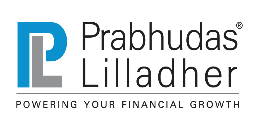 Being in the Right Sector at the Right Time 
Drives outperformance and reduces chances of underperformance
Absolute returns is a Rolling average of Quarterly returns of all stocks from 01/01/2006 to 31/12/2022
20
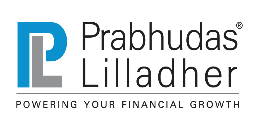 Multi-Theme Strategy outperforms
Top Single-Theme Strategies on a Risk-adjusted basis
Source: PL
21
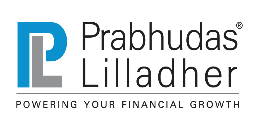 Using the Right Style at the Right Time 
Drives outperformance and reduces chances of underperformance
Absolute returns is a Rolling average of Quarterly returns of all stocks from 01/01/2006 to 31/12/2022
22
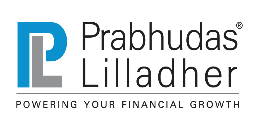 Multi-factor and Multi-Style Approach outperforms
Single-factor & Single Style Approaches on a Risk-adjusted basis
Source: PL
23
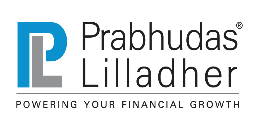 Investors will be Happier with a Multi-Factor Approach
FACTORS
HAPPINESS INDEX
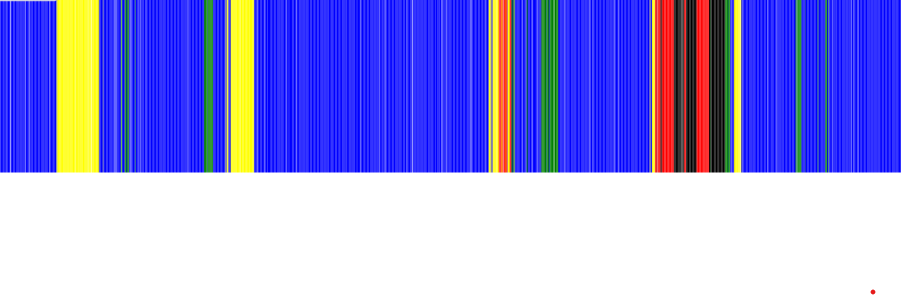 Factor Combination
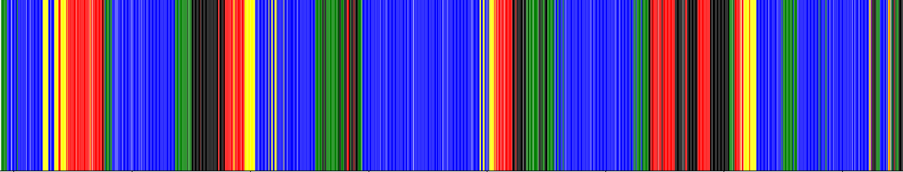 Growth
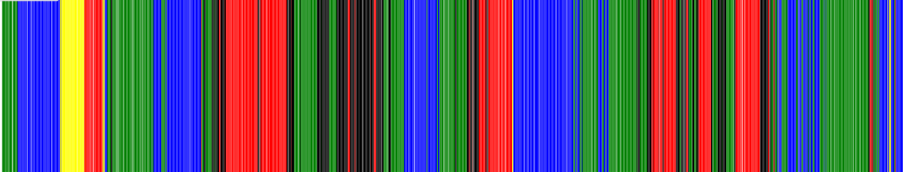 Low Volatility
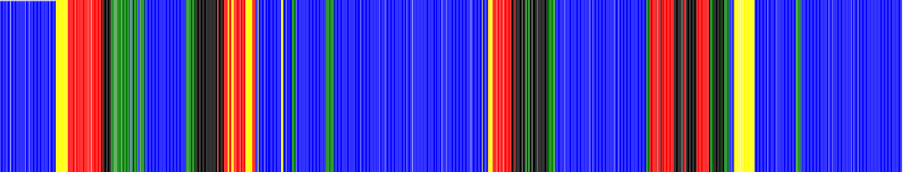 Momentum
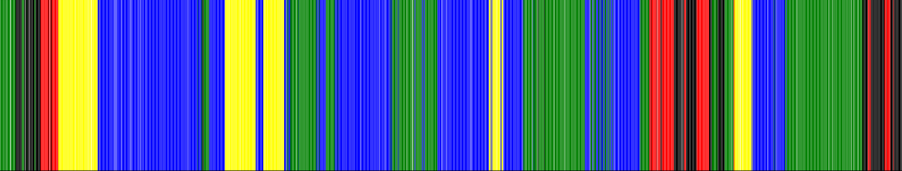 Quality
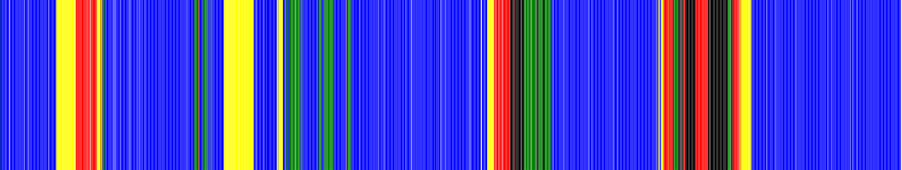 Theme
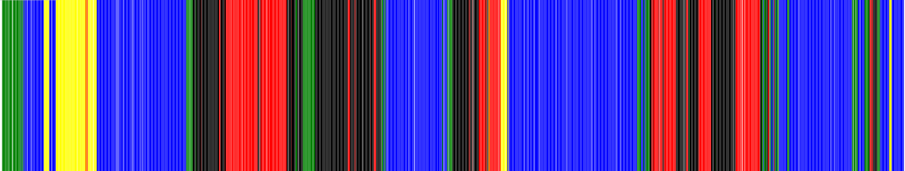 Value
YEAR                   2008           2010           2012           2014           2016           2018           2020           2022
Note: Data is from Year 2008 to 2022
24
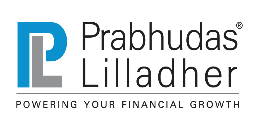 Investors will be Happier with a MADP
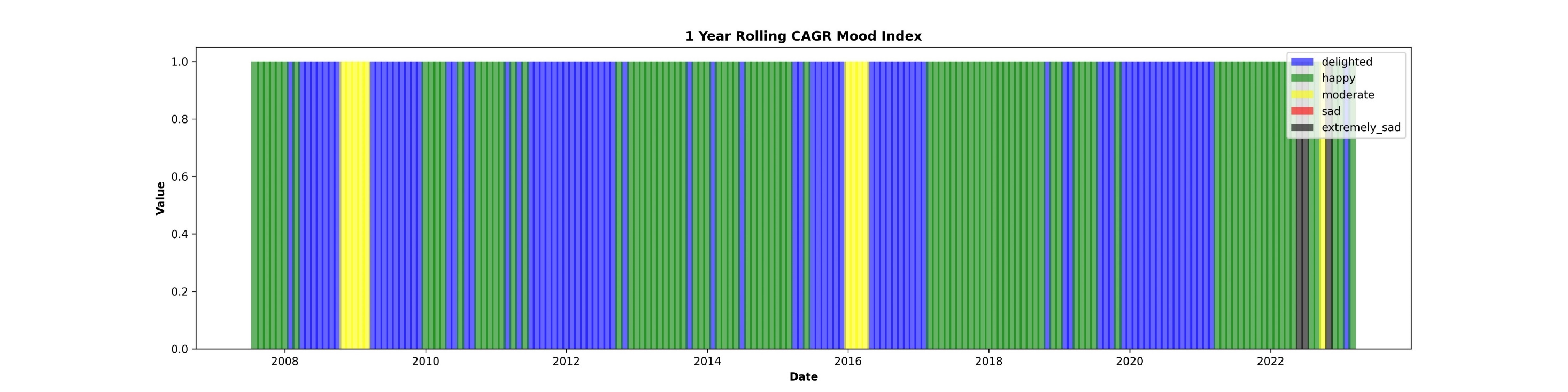 VS NIFTY 50
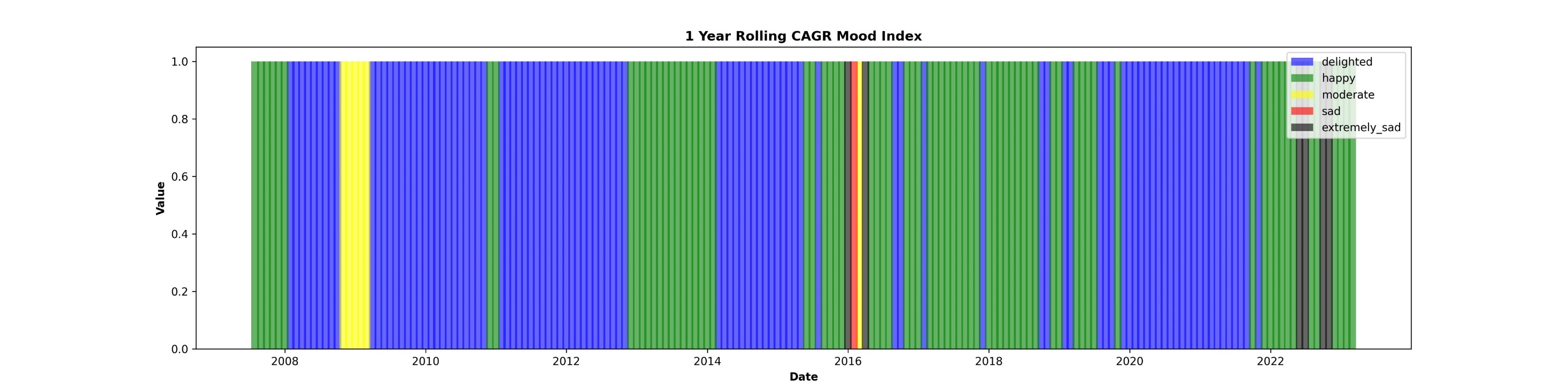 VS CRISIL
Note: Data is from Year 2008 to 2022
25
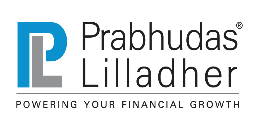 Investors will be Happier with a Multi-Factor Approach
Maintaining a balance in life is the key to a happy and fulfilling life. Similarly maintaining a balance while investing a sustainable way to successful investing. Balance can be brought about by adopting a Multi factor or a Multi Asset Approach to Investing. Balance is key to happy life and happy investing. Balanced approach makes life sustainably good and also investing sustainably successful
Note: Data is from Year 2008 to 2022
26
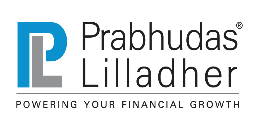 Performance of Asset Allocation strategy using macro factors
Base Date : 24th February 2023
27
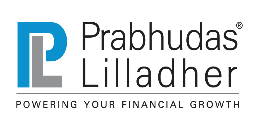 Performance of Equity factors
Base Date : 09th March 2023
28
Factor Premium & Discount Across Market Cycle
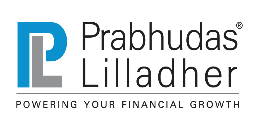 29
Calculation: Top50 (Momentum) 1Y Rolling – Worst50 (Momentum) 1Y Rolling = Premium/Discount
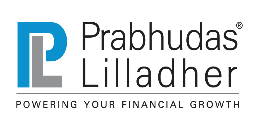 STYLE REGIME
30
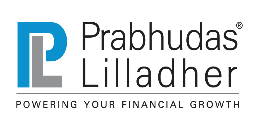 Multi-factor Approach outperforms Benchmark 80% of the time
Source: PL
31
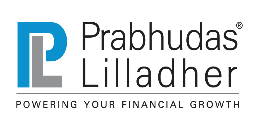 A Balanced Multi-factor Approach outperforms Single-factor Approaches across cycles
Source: PL, From 01/10/2006 to 31/12/2022
32
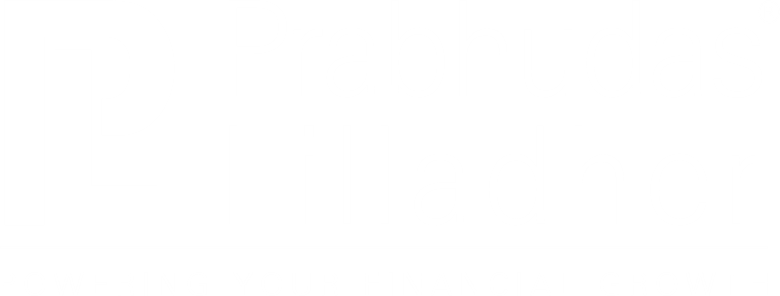 How to select and evaluate the right Quant strategies from an investment perspective
1
Strategy



Asset Allocation, Long only Equity, Factor Strategy, Long Short, Factor Rotation, Sector Rotation, Thematic, Smart beta etc
2
Objective



Alpha generation, Absolute Returns, Consistent Returns, etc
3
Returns



Best/Worst/Median Rolling Returns, Drawdowns
4
Risk-adjusted measures

Sharpe, Sortino, Jensen Alpha, Treynor etc
5
Frameworks



Risk Management
Model Construction
Model Design 
Model Architecture
33
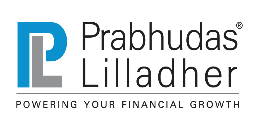 Why Life with Quant is better than Life without Quant?
7
1
Knowing the Right thing to do vs Doing the Right Thing – Wanting to Workout vs Actually Working Out
Humans Cant Multi Task, but Computers Can
Performance by Chance vs Performance by Design
8
Standardized quality of accurate output , VS subjective unreliable Inconsistent quality of output by humans
2
9
Being an Influencer vs Being Influential: Allocating Money to Stocks vs Investing Money using a process
3
Active manager can analyse 50 companies before making a decision, Quant can analyse 500 companies
10
4
Having the discretion to follow the rules vs Following the rules by Law
Not Man vs Machine, we believe in Man with Machine
11
5
Knowledge does not help unless its actionable and adds value. Knowledge adds value only once its put in action.
Life with Google Maps and Life Without Google Maps
12
6
You can forget what you remember but not what you understand. We apply our understanding of markets and investing to our quant strategies and models.
Using Yellow Pages vs using Justdial or Google
34
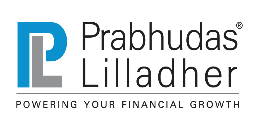 The very advantages of Quant Investing over Traditional Human-managed investing are the reasons why Quant is likely to be the future.

Wider coverage of data with fast processing, enabled by computers leading to faster quality investment decisions.

Quant is flexible and can run for any investment style depending upon the market conditions.

Quant is not emotional and does not base (sub-optimal) decisions on greed or fear, resulting in better long-term returns.

Quant is reliable because it is not based on any art of stock-picking but on a rule-driven model which can also be back-tested.

Reasons for under or overperformance are clearly attributable, enabling us to continuously improve and evolve your investment model in a dynamic world. This also makes Quant transparent unlike a gut-based decision making process.

The investment exits are based on a set of rules and disciplined, thereby reducing downside risk and improving returns.

Superior risk management given a consistent model regardless of changing market conditions.
WHY QUANT IS THE FUTURE?
35
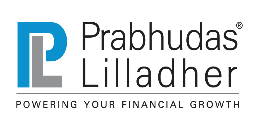 Talent that understands how to work on both data and technology – the ability to augment investing using technology
1
3
Availability of Data
Additionally, Quant is gaining prominence in India with:
2
Access to Technology
36
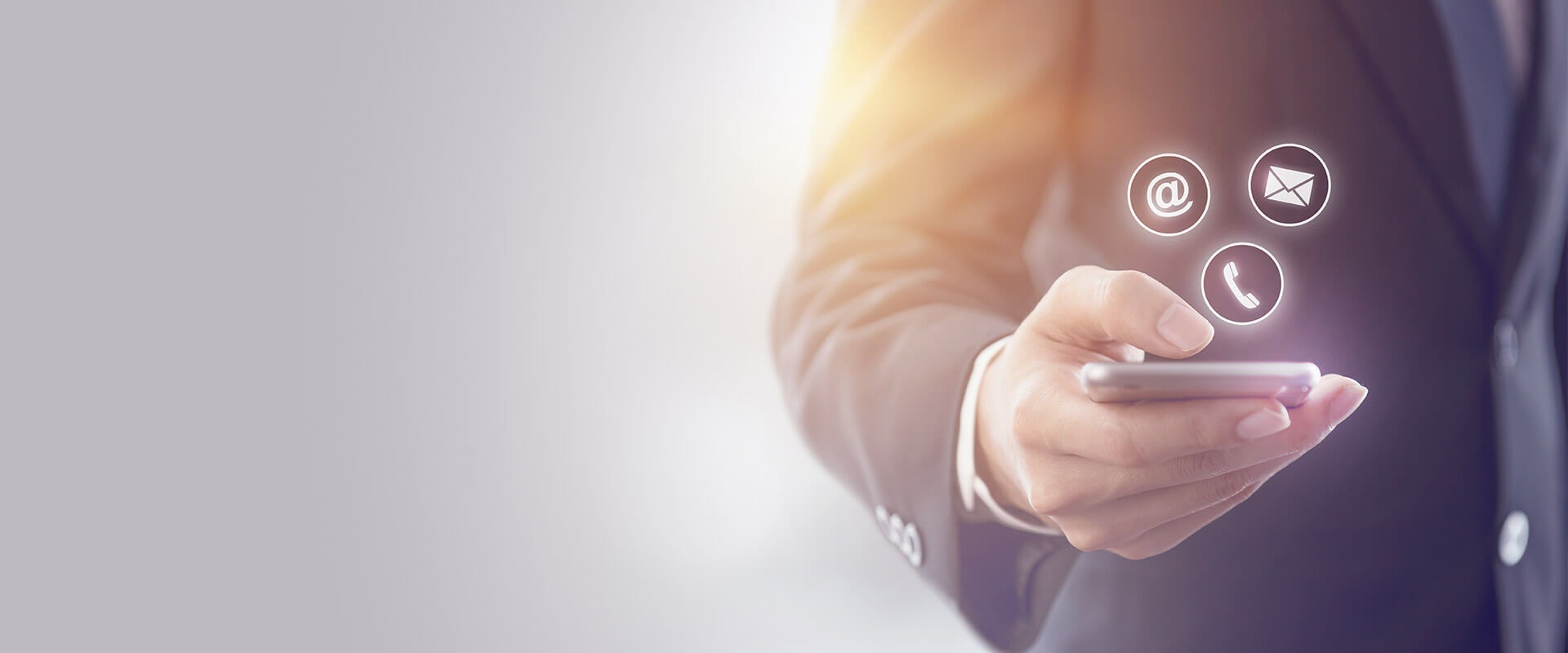 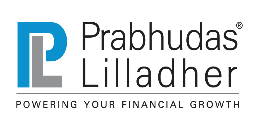 CORPORATE OFFICE :
Prabhudas Lilladher Private Limited
6th Floor, South Annex, One World Centre, 841, Senapati Bapat Marg, Saidham Nagar,
Lower Parel, Mumbai 400 013
Contact Us
+91 22 6632 2350
+91 98210 97856
quantifipms@plindia.com
nupurpatel@plindia.com

www.plindia.com/QuantifiMADP